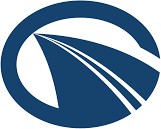 საქართველოს რეგიონული განვითარებისა და ინფრასტრუქტურის
სამინისტროს საავტომობილო გზების დეპარტამენტი
შიდასახემწიფოებრივი მნიშვნელობის უფლისციხის კომპლექსთან მისასვლელი საავტომობილო გზის მე-7 კმ-ზე მდ. მტკვარზე არსებული სახიდე გადასასვლელის ნაცვლად ახალი სახიდე გადასასვლელის მშენებლობის და ექსპლუატაციის პროექტის
გარემოზე ზემოქმედების შეფასების ანგარიში
[Speaker Notes: Pkmvrkmekvr]
მდ. მტკვარზე ახალი სახიდე გადასასვლელის მშენებლობა
ქვეყნის ეკონომიკური განვითარების თვალსაზრისით ინფრასტრუქტურის განვითარებას უმთავრესი როლი ენიჭება, ამ მხრივ კი, როგორც სახელმწიფო ასევე ადგილობრივი მნიშვნელობის საგზაო ქსელის გაუმჯობესება და ხიდების მშენებლობა მნიშვნელოვან ფაქტორებს განაპირობებს.
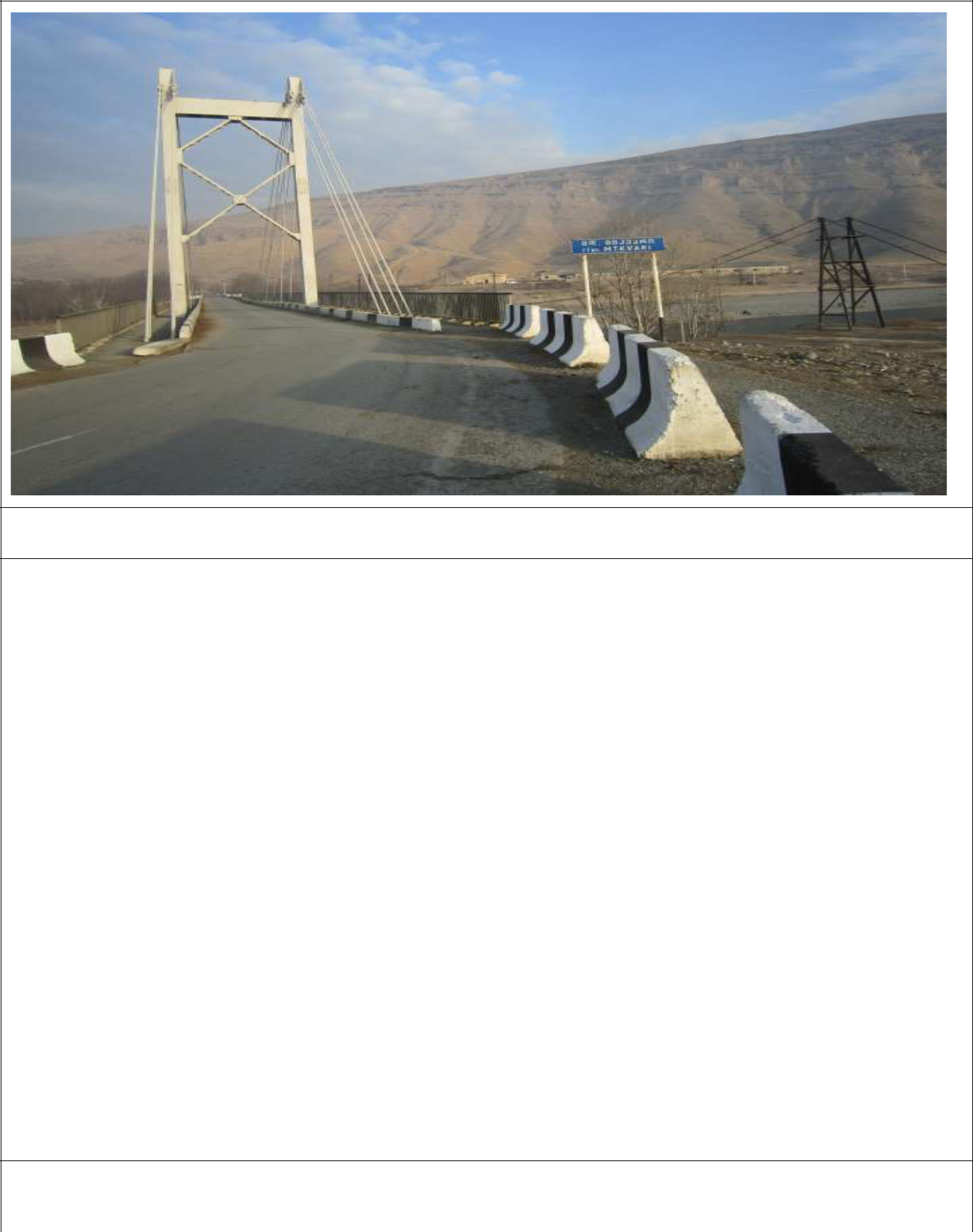 არსებული სახიდე გადასასვლელის პროექტირება /  მშენებლობას განახორციელებს შპს „ქონსთრაქშენ სერვისი“  საავტომობილო  გზების დეპარტამენტთან, გაფორმებული ხელშეკრულების საფუძველზე.
2
ახალი სახიდე გადასასვლელის მშენებლობა
საქართველოსა და ევროკავშირს შორის ასოცირების ხელშეკრულების შეთანხმება;

საქართველოს კანონის „გარემოსდაცვითი შეფასების კოდექსი“;

სკოპინგი;

გარემოზე ზემოქმედების შეფასება (გზშ).
3
ახალი სახიდე გადასასვლელის მშენებლობის და ექსპლუატაციის პროექტი
არსებული ხიდის მოკლე მიმოხილვა
მდინარე მტკვარზე არსებული ხიდი წარმოადგენს ვანტურ სისტემას 50,5 მ სიგრძის მთავარი მალით და სამი მცირე ზომის (სიგრძე - 21,5 მ) მალით. 

სავალი ნაწილის განივი კვეთი ხიდზე შედგება ერთი 3,7 მ სიგანის სავალი ზოლისგან, ცალკე ტორტუარებით.

ტროტუარები 2,1 მ სიგანისაა. ტროტუარებზე მოწყობილია ფოლადის მოაჯირები ფეხით მოხიარულეთათვის.

არსებული ხიდი ძალზედ ცუდ მდგომარეობაშია. თუმცა აშკარაა, რომ ბოლო პერიოდში განხორციელდა მისი კოსმეტიკური შეკეთების სამუშაოები, როგორიცაა ფოლადის ელემენტების კოროზიისგან დაცვა.
4
ახალი სახიდე გადასასვლელის მშენებლობის და ექსპლუატაციის პროექტი
არსებული ხიდის საერთო ხედი
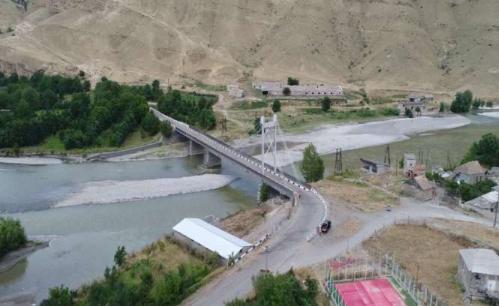 5
ახალი სახიდე გადასასვლელის მშენებლობის და ექსპლუატაციის პროექტი
პროცედურების მხრივ საპროექტო ალტერნატივები:
არქმედების (ნულოვანი) ალტერნატივა

ალტერნატივა A

ალტერნატივა B
არსებული ხიდის ადგილმდებარეობის (იისფერი) და ახალი ხიდის ადგილმდებარეობის (წითელი) აერო ფოტოსურათი
წარმოდგენილი ვარიანტებდან უპირატესობა მიენიჭა ვარიანტ A-ს რადგან სხვა ვარიანტებთან შედარებით უფრო ეკონომიურია და მშებლობისათვის ნაკლებ ვადებს მოითხოვს.
6
[Speaker Notes: არქმედება - არსებული სიტუაციის გამო ვინაიდან  არსებული ხიდი ვერ უზრუნველყოფს საგზაო  უსაფრთხოების ნორმების მოთხოვნებს და სახიფათოა მგზავრობისთვის]
ახალი სახიდე გადასასვლელის მშენებლობის და ექსპლუატაციის პროექტი
საპროეტო გადაწყვეტილება -  (ალტერნატივა A )
საპროექტო გზაგამტარი ოთხმალიანია, ჭრილკოჭოვანი, სქემით 4X28.0 მ; 

გეგმაში ხიდი დაპროექტებულია სწორზე, ხოლო ფასადში 0,27%-იან ქანობზე.

ხიდის გაბარიტია 1,5+7,0+1,5მ, ხოლო ხიდის სიგანე 11,1 მ.

ხიდის მთლიანი სიგრძე შეადგენს 121,50 მ. 

ხიდს აქვს ორი სანაპირო და სამი შუალედი ბურჯი.
7
[Speaker Notes: .]
ახალი სახიდე გადასასვლელის მშენებლობის და ექსპლუატაციის პროექტი
საპროეტო ხიდის სიტუაციური გეგმა -  (ალტერნატივა A )
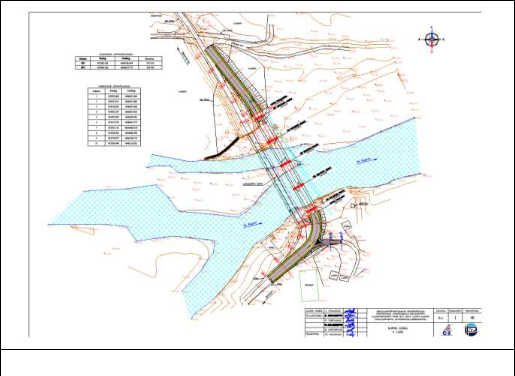 8
[Speaker Notes: .]
ახალი სახიდე გადასასვლელის მშენებლობის და ექსპლუატაციის პროექტი
საპროექტო ხიდის საერთო ხედი
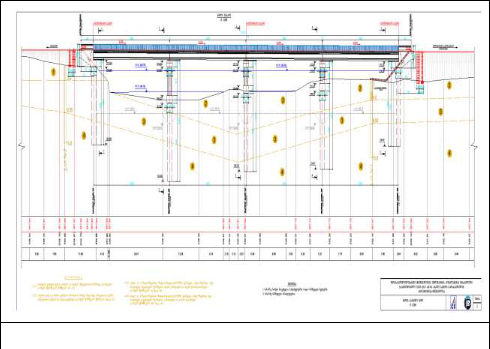 9
[Speaker Notes: .]
ახალი სახიდე გადასასვლელის მშენებლობის და ექსპლუატაციის პროექტი
მშენებლობის ორგანიზება
სამშენებლო	სამუშაოების	მიმდინარეობის	დროს	პროექტით	გათვალისწინებული არ არის არსებული ხიდის დემონტაჟი, შესაბამისად ორ ნაპირს შორის კომუნიკაციის განსახორციელებლად გამოიყენება არსებული ხიდი შესაბამისი გაძლიერებით.

პირველ ეტაპზე - ხორციელდება მოსამზადებელი და დაკვალვითი სამუშაოები.

მეორე ეტაპზე - მიმდინარეობს ბურჯების მშენებლობა. ბურჯების ქვაბულების დამუშავება ხორციელდება ექსკავატორით გრუნტის გატანით ნაყარში. ბურჯების მშენებლობის პარალელურად ხორციელდება რკ. ბეტონის კოჭების შემოზიდვა სპეციალური კოჭმზიდებით და დასაწყობება მიმდებარე მოედანზე. ბურჯების მშენებლობის დამთავრების შემდეგ ხორციელდება კოჭების მონტაჟი 25 ტ ტვირთამწეობის ავტოამწეების გამოყენებით. კოჭების მონტაჟის დამთავრების შემდეგ ხორციელდება გრძივი ნაკერების გამონოლითება და კონსოლების მოწყობა.

მესამე ეტაპზე - ეწყობა ხიდის სავალი ნაწილი, მოაჯირები, თვალამრიდები და სხვა. პარალელურ რეჟიმში მიმდინარეობს მისასვლელების მოწყობა. ყველა მასალა, რომელიც გამოყენებული იქნება ხიდის მშენებლობისათვის, უნდა იყოს სერტიფიცირებული და შეესაბამებოდეს სტანდარტების მოთხოვნებს.
10
[Speaker Notes: .]
ახალი სახიდე გადასასვლელის მშენებლობის და ექსპლუატაციის პროექტი
მშენებლობის და მოძრაობის ორგანიზება
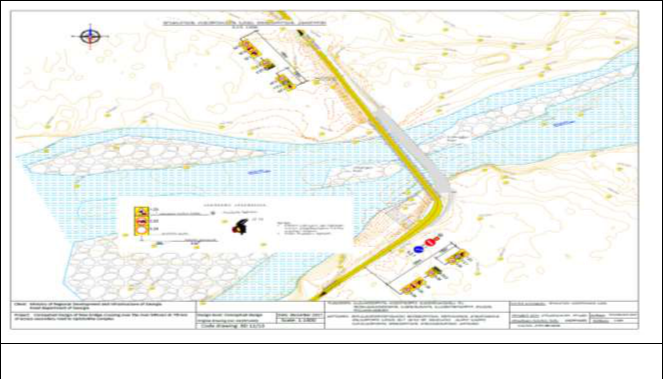 ახალი სახიდე გადასასვლელის მშენებლობის და ექსპლუატაციის პროექტი
სამშენებლო   ბანაკი და სანაყაროები
დაგეგმილი საქმიანობის სპეციფიკიდან გამომდინარე ინფრასტრუქტურის მქონე სამშენებლო ბანაკების მოწყობა საჭირო არ არის. 
საპროექტო ხიდთან, არსებულ მისასვლელ გზასთან სიახლოვეს დროებით მოეწყობა საქმიანი ეზო. 
სამშენებლო სამუშაოების წარმოებისათვის გათვალისწინებულია მხოლოდ სამშენებლო მოედნის მოწყობა მექანიზმებით გასაჩერებელი ადგილით.
საამშენებლო მოედნის მოსაწყობად საჭირო ნაგებობები და კონტეინერები.

სადარაჯო ჯიხური_1ც.
სასაწყობე კონტეინერი_1ც.
საოფისე კონტეინერი _1ც.
გასახდელი კონტეინერი-1 ც
სასადილო ოთახი - 1 ც
ბიოტუალეტი 1 ცალი
12
ახალი სახიდე გადასასვლელის მშენებლობის და ექსპლუატაციის პროექტი
მცენარეული საფარის და ნიადაგის ნაყოფიერი ფენის მოხსნა
პროექტი სპეციფიკიდან გამომდინარე მიწის ნაყოფიერი ფენის მოხსნის სამუშაოების ჩატარება საჭირო იქნება ძირითადად სახიდე გადასასვლელის მშენებლობისათვის საჭირო სამშენებლო მოედნის მოწყობის ტერიტორიაზე და დროებითი ხიდის დერეფნისმთელ სიგრძეზე, პროექტით გათვალისწინებული 15 სმ საშუალო სიმძლავრის მქონე ნაყოფიერი ფენის მოხსნა მოსახსნელი მიწის ნაყოფიერი ფენის საერთო რაოდენობა იქნება 370 მ3.

მიწის ნაყოფიერი ფენის დროებით დასაწყობება მოხდება საქმიანი ეზოს ტერიტორიაზე. ნიადაგის ფენის მოხსნის სამუშაოები უნდა განახორციელოს „ნიადაგის ნაყოფიერი ფენის მოხსნის, შენახვის, გამოყენების და რეკულტივაციის შესახებ” საქართველოს მთავრობის 2013 წლის 31 დეკემბრის N424 დადგენილებით დამტკიცებული ტექნიკური რეგლამენტის მოთხოვნების დაცვით.

სამუაოების დასრულების შემდეგ მიწის ნაყოფიერი ფენა გამოიყენება სარეკულტივაციო სამუშაოების ჩასატარებლად.
13
ახალი სახიდე გადასასვლელის მშენებლობის და ექსპლუატაციის პროექტი
სამშენებლო სამუშაოების წყალმომარაგება და ჩამდინარე წყლების არინება

სამშენებლო სამუშაოების შესრულების პროცესში წყალი გამოყენებული იქნება სასმელი დანიშნულებით. მშენებლობისთვის საჭირო ასფალტბეტონის ნარევი შემოტანილი იქნება რეგიონში არსებული სხვადასხვა საწარმოებიდან. შესაბამისად ბეტონის დასამზადებლად წყლის გამოყენება საჭირო არ არის.

სასმელად შესაძლებელია ბუტილირებული წყლების გამოყენება. 
სპეციფიკიდან გამომდინარე დამოუკიდებელი სამშენებლო ბანაკის ან/და საცხოვრებელი კონტეინერების მოწყობა საჭირო არ არის. 
სამშენებლო ბაზაზე დაიდგმევა 1 ბიო ტუალეტი.
 სამეურნეო წყლების შესაგროვებლად მოეწყობა საასენიზაციო ორმო 20მ3 ტევადობის და დაცლა მოხდება საასენიზაციო მანქანის საშუალებით, რომელიც წყლებს გაიტანს და ჩაუშვებს ადგილობრივი მუნიციპალიტეტის საკანალიზაციო სისტემაში, ადგილობრივ მუნიციპალურ სამსახურთან შეთანხმებით.

ბიო ტუალეტის ავზის მოცულობა არის 220 ლ. დაცლა მოხდება კვირაში ორჯერ.
14
ახალი სახიდე გადასასვლელის მშენებლობის და ექსპლუატაციის პროექტი
ნარჩენების მართვა

სახიდე გადასასვლელის მშენებლობის დროს წარმოქმნილი ნარჩენებიდან აღსანიშნავია საყოფაცხოვრებო ნარჩენები.
 სამუშაოებზე დასაქმებული პერსონალის რაოდენობა იქნება დაახლოებთ 15 ადამიანი. თუ გავითვალისწინებთ, რომ ერთ მომუშავეზე წლის განმავლობაში მოსალოდნელია დაახლოებით 0.73 მ3 საყოფაცხოვრებო ნარჩენების წარმოქმნა, მოსალოდნელი საყოფაცხოვრებო ნარჩენების რაოდენობა დაახლოებით იქნება 15 X 0.73მ3=10.95 მ3/წელ.
საყოფაცხოვრებო ნარჩენები შეგროვდება სამშენებლო ბაზების ტერიტორიაზე, სპეციალურ კონტეინერებში. დაგროვების შესაბამისად საყოფაცხოვრებო ნარჩენები გატანილი იქნება ადგილობრივი მუნიციპალიტეტის ნაგავსაყრელზე.
სამუშაოების დასრულების შემდეგ მოხდება გრუნტის დამუშავება ექსკავატორით, დატვირთვა და გატანა ნაყარში 3000 მ3. 
აგრეთვე არსებული ხიდის დაშლის შემდეგ წარმოქმნილი სამშენებლო ნარჩენის გატანა საერთო რაოდენობით 300 მ3. 
სანაყაროდ გამოყენებული იქნება ადგილობრივი მუნიციპალიტეტის ნაგავსაყრელი.
15
ახალი სახიდე გადასასვლელის მშენებლობა
ზოგადი ინფორმაცია გარემოზე შესაძლო ზემოქმედების და მისი სახეების შესახებ
პროექტი განხორციელების სხვადასხვა ეტაპზე გავლენას მოახდენს ბუნებრივ და სოციალურ გარემოზე.
ზემოქმედების შესამცირებლად რეკომენდებული ღონისძიებები წარმოდგენილია გარემოსდაცვით და სოციალურ მენეჯმენტის და მონიტორინგის გეგმაში, რომელიც გზშ-ს ნაწილს წარმოადგენს.
მოსამზადებელ, მშენებლობის და ექსპლოატაციის ეტაპებზე მოსალოდნელი  გარემოზე ზემოქმედების შეფასებისას დეტალურად შესწავლილია შემდეგი საკითხები.
ატმოსფერულ ჰაერში მავნე ნივთიერებების გაფრქვევა
ხმაური და ვიბრაცია
გეოლოგიურ გარემოზე ზემოქმედება
წყლის გარემოზე ზემოქმედების რისკები
ზემოქმედება ნიადაგზე, დაბინძურების რისკები
ვიზუალურ-ლანდშაფტური ცვლილება
ზემოქმედება სოციალურ-ეკონომიკურ გარემოზე
ისტორიულ-არქეოლოგიური ძეგლებზე
ზემოქმედების რისკები
16
ახალი სახიდე გადასასვლელის მშენებლობა
ემისიები ატმოსფეროში, ხმაური და ვიბრაცია
მიწის სამუშაოების, ტექნიკის/სატრანსპორტო საშუალებების გადაადგილების და მუშაობისას ადგილი ექნება ხმაურის, ვიბრაციის და ატმოსფერულ ჰაერში მტვრის და წვის პროდუქტების გავრცელებას.
მშენებლობის ეტაპზე ზემოქმედების შემცირება და კონტროლი შესაძლებელი იქნება სამუშაოს სწორი დაგეგმვის და შემარბილებელი ღონისძიებების გატარებით.
მოსახლეობის უკმაყოფილების/პრობლემების ასაცილებლად, იმ უბნებზე, სადაც სავარაუდოდ ვიბრაცია შეიძლება ყურადსაღები იყოს, სამუშაოს დაწყებამდე საჭირო იქნება ზემოქმედების ზონაში არსებული საკუთრების/სახლების დათვალიერება არსებული მდგომარეობის დასაფიქსირებლად.
(მშენებელი კონტრაქტორის მიერ შესასრულებელი სამუშაო) ხმაურთან, ვიბრაციასთან, ემისებთან და სხვა საკითხებთან დაკავშირებული პრობლემების დროული დაფიქსირების და შესაძლებლობისდაგვარად რეაგირებისთვის მოსახლეობა ინფორმირებული იქნება ე.წ. გასაჩივრების მექანიზმის შესახებ, რომლის საშუალებითაც მას შესაძლებლობა ექნება აცნობოს მშენებელს/პროექტის განმახორციელებელს პრობლემის შესახებ და ‘მიიღოს’ შესაბამისი რეაგირება.
17
ახალი სახიდე გადასასვლელის მშენებლობა
შემარბილებელი ღონისძიებები
მოსამზადებელ და მშენებლობის ეტაპზე ზემოქმედების შემცირება/კონტროლი შესაძლებელი იქნება სამუშაოს სწორი დაგეგმვის და ისეთი შემარბილებელი ღონისძიებების გატარებით, როგორიცაა: 

სატრანსპორტო საშუალებების ტექნიკური გამართულობის კონტროლი; 
მასალის ტრანსპორტირებისას და დასახლებული უბნების მახლობლად/ დასახლებულ ზონაში გადაადგილების ოპტიმალური სიჩქარეების დაცვა; 
ჩართული ძრავით ტექნიკის ‘უსაქმოდ’ დატოვების აკრძალვა;
 ნაყოფიერი ნიადაგის, გრუნტის და ფხვიერი მასალის გაფანტვისგან დაცვა; 
ფხვიერო ტვირთების გადატანისას - ტვირთის გადახურვა (გაფანტვისგან დასაცავად); 
მასალის შემოტანის სწორი დაგეგმვა ქარისმიერი ეროზიის შედეგად ჰაერის ხარისხზე ზემოქმედების შესამცირებლად და სხვ.
18
ახალი სახიდე გადასასვლელის მშენებლობა
ზემოქმედება ზედაპირულ წყალზე
ზემოქმედება ჩვეულებრივ დაკავშირებულია სამშენებლო ბანაკის (ჩამდინარე წყლები, ნაგავი, მასალა, მათ შორის ქიმიური  და/ამ საწვავ საპოხი ნივთიერებები), არასათანადო მართვასთან. ძირითადი შესაძლო ზემოქმედება წყალზე ავტომაგისტრალის ფუნქციონირების დროს იქნება:
 
მოსილვა და წყლების დაბინძურების მძიმე ლითონებითა და ნავთობის ნახშირწყალბადებით (დაბინძურების წყარო - ზედაპირული ჩამონადენი. ავარიული დაღვრა);
 დაბინძურება ნარჩენებით; 
გრუნტის წყლის დაბინძურება ზედაპირული წყლის დაბინძურების შედეგად; 
წყლის დაბინძურება ზამთრის პერიოდში (მარილის.  სილის და ასევე სხვა პროდუქტების გამოყენება. რომელიც წყლის ხარისხს საფრთხის ქვეშ აყენებს); 
წყლის დაბინძურება გზის შეკეთების/ტექნიკური სამუშაოების დროს მასალის და ნარჩენების არასათანადო მართვის და სამუშაოების წარმოების მიღებული პრაქტიკის უგულვებელყოფის შემთხვევაში და ა.შ.
19
ახალი სახიდე გადასასვლელის მშენებლობა
შემარბილებელი ღონისძიებები
მოსამზადებელ და მშენებლობის ეტაპზე წყლის გარემოზე ზემოქმდების  შემცირება/კონტროლი შესაძლებელი იქნება სამუშაოს სწორი დაგეგმვის და ისეთი შემარბილებელი ღონისძიებების გატარებით, როგორიცაა:   

ტექნიკის და მასალის განთავსების ადგილები მოწყობა წყლის ობიექტებიდან  მოშორებით; 
სპეციალიზებულ კომერციულ ობიექტებზე მანქანების ტექმომსახურების და საწვავით შევსებისთვის პრიორიტეტის მინიჭება. თუ ეს შესაძლებელი არ არის უნდა მოეწყოს მყარსაფარიანი უბანი მეორადი შემოღობვით ტექმომსახურების დროს შემთხვევითი დაღვრის ლოკალიზაციის და შეკავებისთვის. საწვავის დროებითი ავზის ტერიტორიაზე განთავსების საჭიროების შემთხვევაში- მისი განთავსება მდინარის კალაპოტიდან არანაკლებ 50 მ მანძილზე. [ავზი აღჭურვილი უნდ აიყოს ე.წ. მეორადი შემოღობვით - მოთავსდება ბეტონის საფარიან სათავსში (ავზში) დაღვრის გავრცელების თავიდან ასაცილებლად. ავზს საშუალება ექნება დაიტიოს რეზერვუარის 110% ტოლი მოცულობის სითხე];
საწვავის/ზეთის შემთხვევითი დაღვრის დაუყოვნებლივ გაწმენდა აბსორბენტის გამოყენებით;  
დაუმუშავებელი ჩამდინარე წყლების ზედაპირული წყლის ობიექტში ჩაშვების აკრძალვა;   
ტერიტორიაზე მანქანენის რეცხვის აკრძალვა;
ტექნიკის რეგულარულად შემოწმდება ჟონვის დასადგენად. ტერიტორიაზე დაზიანებული ტექნიკური საშუალებების/მანქანების დაშვება აკრძალვა და სხვ.
20
ახალი სახიდე გადასასვლელის მშენებლობა
ზემოქმედება ნიადაგზე და დაბინძურების რისკები
ნაყოფიერი ფენის დაზიანება-ეროზიის ყველაზე მაღალი რისკები არსებობს მიწის სამუშაოების შესრულებისას და სამშენებლო ობიექტის მიდებარედ მძიმე ტექნიკის გადაადგილებისას.
 აღნიშნულის შედეგად მოსალოდნელია ნიადაგის დატკეპნა, ეროზია და მისი ნაყოფიერების გაუარესება. ასეთი სახის ზემოქმედებების შემცირების ყველაზე მნიშვნელოვანი ღონისძიებაა სამუშაო ზონაში ნაყოფიერი ფენის წინასწარ მოხსნა და სათანადოდ შენახვა, მათ შემდგომ გამოყენებამდე. 
მოხსნილი ნიადაგოვანი საფარი დასაწყობდება წინასწარ შერჩეულ ადგილებში, წყლის და ქარის ზემოქმედებისგან შეძლებისდაგვარად დაცულ ადგილებში. სამუშაოების დასრულების შემდგომ ნიადაგი გამოყენებული იქნება გზის განაპირა ზოლების სარეკულტივაციო სამუშაოებში.
შემარბილებელი ღონისძიებების მონახაზი  

მოსამზადებელ და მშენებლობის ეტაპზე ნიადაგზე ზემოქედების  შემცირება/კონტროლი შესაძლებელი იქნება სამუშაოს სწორი დაგეგმვის და ისეთი შემარბილებელი ღონისძიებების გატარებით, როგორიცაა:

მცენარეული საფარის მაქსიმალური შენარჩუნება; 
ნაყოფიერი ნიადაგის ფენის დაკარგვის პრევენციის მიზნით ნაყოფიერი ფენის  მოხსნა (სადაც ეს შესაძლებელია) და განთავსდება დროებით ნაყარში ტერიტორიის რეკულტივაციისას ხელახლა გამოყენებამდე; 
ნაყოფიერი ნიადაგის ფენის ხარისხის შენარჩუნებისთვის ნაყოფიერი ნიადაგის ქვენიადაგისგან განცალკევებით დასაწყობება, მათი შერევის თავიდან ასაცილებლად;. 
ნაყოფიერი ნიადაგი მოიხსნა-დასაწყობებისას მოქმედი ნორმების დაცვა და სხვ.
21
ახალი სახიდე გადასასვლელის მშენებლობა
ზემოქმედება ბუნებრივ გარემოზე
პროექტის სხვადასხვა ეტაპზე ადგილი ექნება ზემოქმედებას ბიოლოგიურ გარემოზე (მცენარეულ საფარზე, ხმელეთის და წყლის ცხოველთა სამყაროზე).  

მცენარეული საფარი/ფლორა - გავლენა მცენარეულ საფარზე  დაკავშირებულია: 

გასხვისების ზოლში მცენარეული საფარის მოცილებასთან;
ნიადაგის დატკეპნასთან და დაბინძურებასთან - რამაც შეიძლება დააზიანოს არსებული მცენარეული საფარი და ხელი შეუშალოს მოზარდ-აღმონაცენს; 
მიწის ზედაპირის ხელოვნური საფარით შეცვლასთან - რის შედეგადაც იკარგება მცენარეული საფარისთვის „ხელმისაწვდომი‟ ფართობები; 
 მცენარეული საფარის მოხსნის შედეგად ეროზიული პროცესების რისკის ამაღლებასთან
22
ახალი სახიდე გადასასვლელის მშენებლობა
ზემოქმედება ბუნებრივ გარემოზე
ფაუნა - მშენებლობის გავლენა ფაუნაზე ზოგადად მოიცავს:

მცენარეული საფარის მოცილების შედეგად თავშესაფრის დაკარგვას; 
საგზაო ავარიებით გამოწვეულ ცხოველთა დაღუპვას; 
წყლის სიმღვრივის მომატებით/დაბინძურებით (მდინარის გადაკვეთებში) გამოწვეულ ზემოქმედებას წყლის ბინადრებზე; 
წყლის დაბინძურების რისკს მდინარის კალაპოტის მახლობლად ან კალაპოტში მუშაობისას; 
დაღვრილი საწვავის/ზეთის, ნარჩენების არასათანადო მართვის შედეგად დაბინძურებული ნიადაგითა და/ან წყლით გამოწვეულ არაპირდაპირ ზემოქმედებას. 
ნიადაგის დატკეპნის, გზის საფარის მოწყობისას მიწის ზედაპირის „დახურვის“ გამო პოტენციურ ზემოქმედებას უხერხელმოებზე და სხვ.
23
ახალი სახიდე გადასასვლელის მშენებლობა
შემარბილებელი ღონისძიებები
მოსამზადებელ და მშენებლობის ეტაპზე მცენარეულ საფარზე ზემოქმედების  შემცირება/კონტროლი შესაძლებელი იქნება სამუშაოს სწორი დაგეგმვის და ისეთი შემარბილებელი ღონისძიებების გატარებით, როგორიცაა:  
მისასვლელი გზების, მანქანა/დანადგარების სადგომების,  საზღვრების მკაცრი დაცვა; 
გადაადგილების დადგენილი მარშრუტიდან გადახვევის აკრძალვა; 
მცენარეული საფარის მაქსიმალური შენარჩუნება; 
ნარჩენების მართვა - ტერიტორიის რეგულარული დასუფთავება, ნარჩენების მართვა ტიპის და კლასის შესაბამისად;  
დარღვეული ტერიტორიების რეკულტივაცია სამუშაოების დასრულების შემდეგ; 
წყალზე და ნიადაგზე ზემოქმედების შემარბილებელი ღონისძიებების; სამუშაოებოს წარმოების დროს მონიტორინგის წარმოება. 
ფაუნაზე ზემოქმედების შესარბილებლად ექსპლოატაციის ეტაპზე გასათვალისწინებელია: 
მცენარეული საფარზე, წყალზე, ნიადაგზე ზემოქმედების შემარბილებელი ღონისძიებების გატარება; 
მანქანის სიგნალის აკრძალვა (გარდა უსაფრთხოებისთვის აუცილებელი შემთხვევებისა) ცხოველთა შეშფოთების თავიდან ასაცილებლად; 
სამუშაოს დაგეგმვის და წარმოებისას ცხოველთა (თევზის ჩათვლით) სამყაროსთვის სენსიტირური პერიოდების გათვალისწინება;
წყლისა და წყალზე დამოკიდებულ სახეობებზე შესაძლო ზემოქმედების კონტროლის მიზნით, ზემოქმედების თავიდან აცილებასა და საჭიროების შემთხვევაში საკომპენსაციო  ღონისძიებების განსასაზღვრად  მოკლევადიანი (მშენებლობის პერიოდით შემოსაზღვრული) მონიტორინგის წარმოება;
24
ახალი სახიდე გადასასვლელის მშენებლობა
ადამიანის ჯანმრთელობა და უსაფრთხოება

მშენებლობის დროს, როგორც წესი, მნიშვნელოვანი რაოდენობის სამუშაო ძალისა და აღჭურვილობის მობილიზებაა საჭირო. შესაბამისად, ძალიან მნიშვნელოვანია სათანადო საცხოვრებელი, სანიტარული და ჯანმრთელობის დაცვისთვის საჭირო პირობების შექმნა გზის მშენებლობაზე დასაქმებული ადამიანებისთვის.

როგორც ბანაკში, ისე დამხმარე ობიექტებზე უზრუნველყოფილი უნდა იყოს ყველა სახის საყოფაცხოვრებო ინფრასტრუქტურის (საწარმოო ეზო, სასაწყობე მეურნეობები, გარაჟები და ტექნიკის სარემონტო უბნები და სხვ.) წყალმომარაგებისა და სანიტარული უზრუნველყოფა სრულად უნდა შეესაბამებოდეს არსებულ ჯანდაცვისა და უსაფრთხოების მოთხოვნებს.
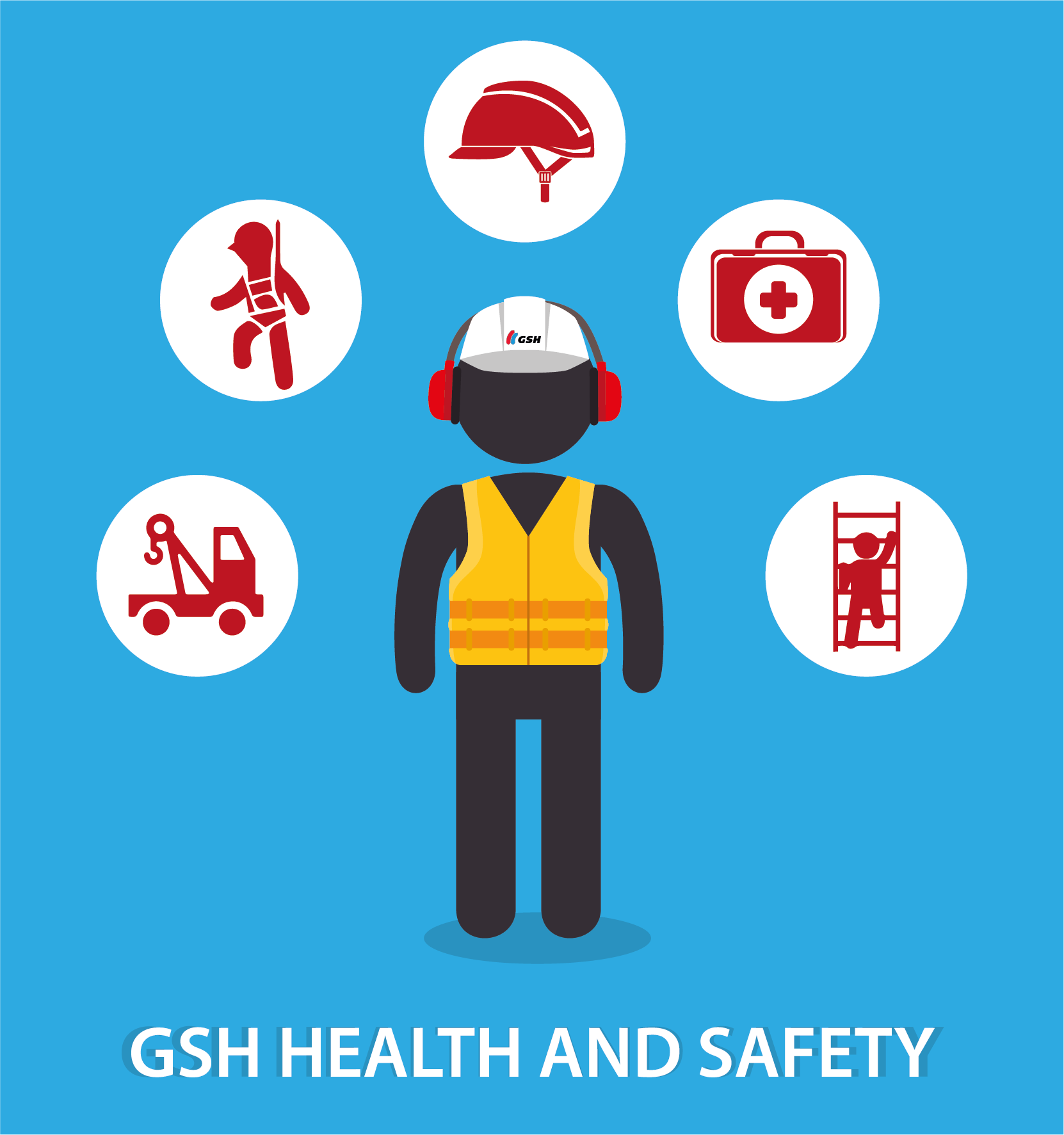 25
ახალი სახიდე გადასასვლელის მშენებლობა
დასაქმება

მოსალოდნელია დადებითი ზემოქმედება დასაქმების კუთხით, კერძოდ საგზაო სამუშაოების დროს საჭირო გახდება მუშახელის ჩართვა როგორც პირდაპირი, ისე არაპირდაპირი გზით. 
არაპირდაპირი ჩართულობა უშუალოდაა დაკავშირებული მომსახურების სფეროსთან.
პროექტის განხორციელება ხელს შეუწყობს ადგილობრივ ვაჭრობისა და ზოგადად, მომსახურების სფეროს განვითარებას.
პროექტზე დასაქმებული იქნება დაახლოებით 20 ადამიანი.
ადგილობრივი მოსახლეობას შესაძლებლობა მიეცემა რომ დასაქმდეს.
26
შეკითხვები?
გმადლობთ ყურადღებისთვის